Validation of SIRTainty DHP1c/SIRT1 result by HPLC
HPLC-based assay
Experimental conditions
[SIRT1] = 5U
[NAD+] =200 mM
[H3K9 peptide] =25 mM
%DMSO = 0, 2%
[DHP1c] = 50 uM
Time points= 0, 30 min
Temp.= 37oC
Remarks

HPLC results shown that the SIRT1 activity has 1.1% increase in the presence of 50uM DHP1c.
Under same experimental condition, about 80% SIRT1 activation (slides 9 and 10)  by 50 uM DHP1c was detected by SIRTainty assay. However, it was not detected using HPLC.
SIRTainty assay provides false positive for those small compounds (like DHPs) who have intrinsic fluoresecence.
Step 1. Run samples were collected from TeCan
Experimental conditions
[NAD+] =200 mM
[H3K9 peptide] =25 mM
Time points= 0, 30 min
Temp.= 37oC

__________  No 5U SIRT1
__________   Yes 5U SIRT1
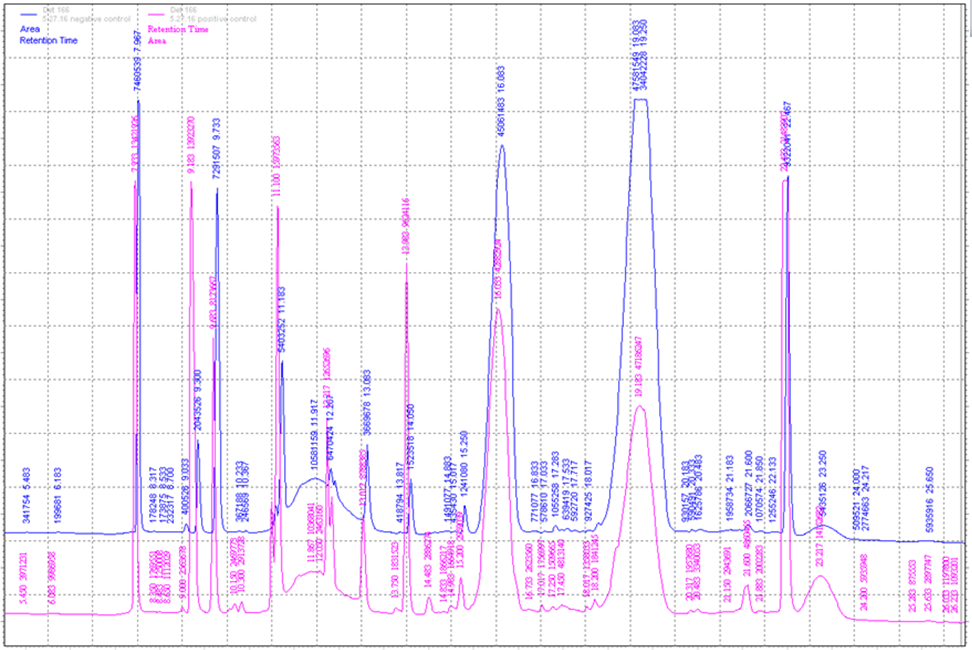 Samples were collected from 96-well after read on TeCan and run on HPLC.
Except NAD+, NAM, acetyl/deacetyl H3 peptide peaks, there were other peaks from nicotinamidase, developer, which made the chromatogram very “massy”. 
It was hard to identify all the peaks since the compositions of SIRTainty buffer, developer solution were unknown.
It’s difficult to identify product peaks directly from TeCan sample.
Step 2. Run individual component included in SIRTainty assay.
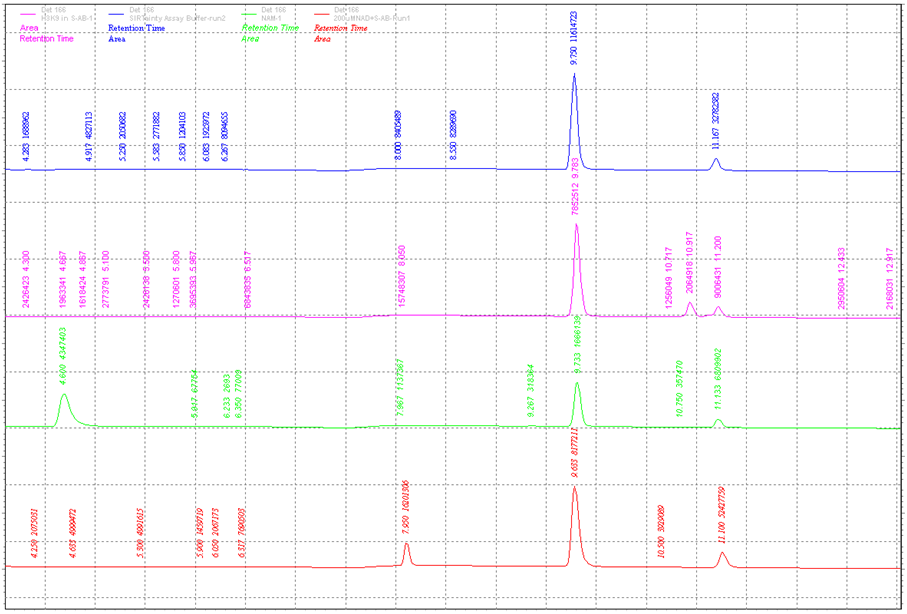 SIRTainty Buffer
H3K9 peptide
NAM+
NAD+
Step 3-1. Run reactions under same condition as it on TeCan- Assay buffer
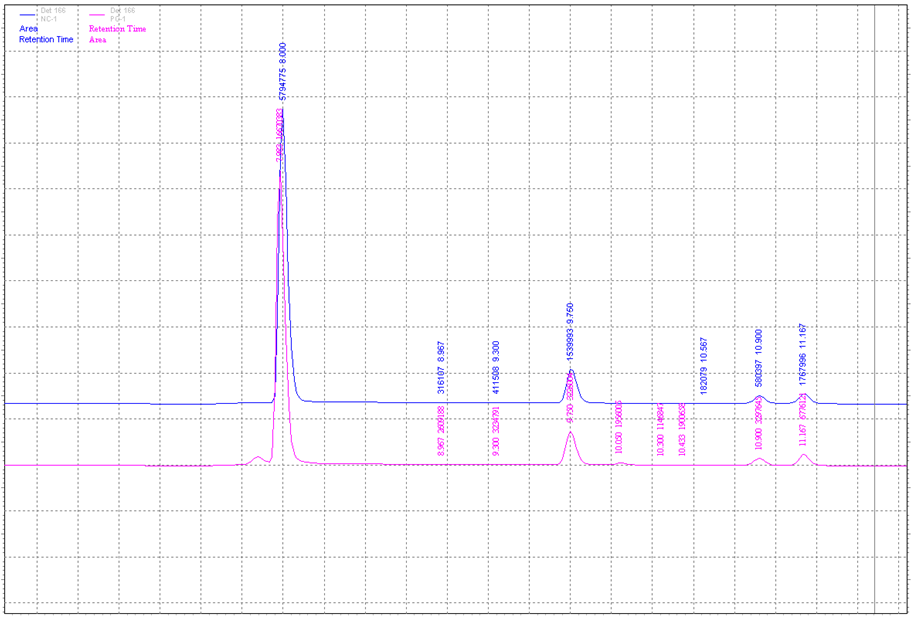 Experimental conditions
[NAD+] =200 mM
[H3K9 peptide] =25 mM
Time points= 0, 30 min
Temp.= 37oC

__________  No 5U SIRT1
__________   Yes 5U SIRT1
Product
 peak
Step 3-2. Run reactions under same condition as it on TeCan- 2% DMSO
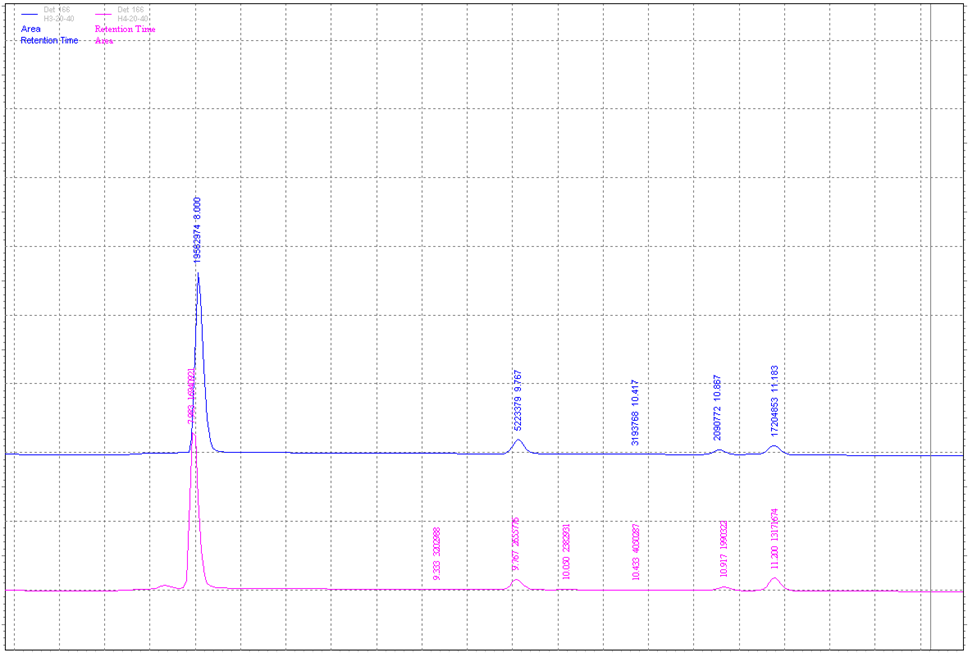 Experimental conditions
[NAD+] =200 mM
[H3K9 peptide] =25 mM
%DMSO= 0, 2%
Time points= 0, 30 min
Temp.= 37oC

__________  No 5U SIRT1
__________   Yes 5U SIRT1
Product
 peak
Step 3-3. Run reactions under same condition as it on TeCan- 50uM DHP1c
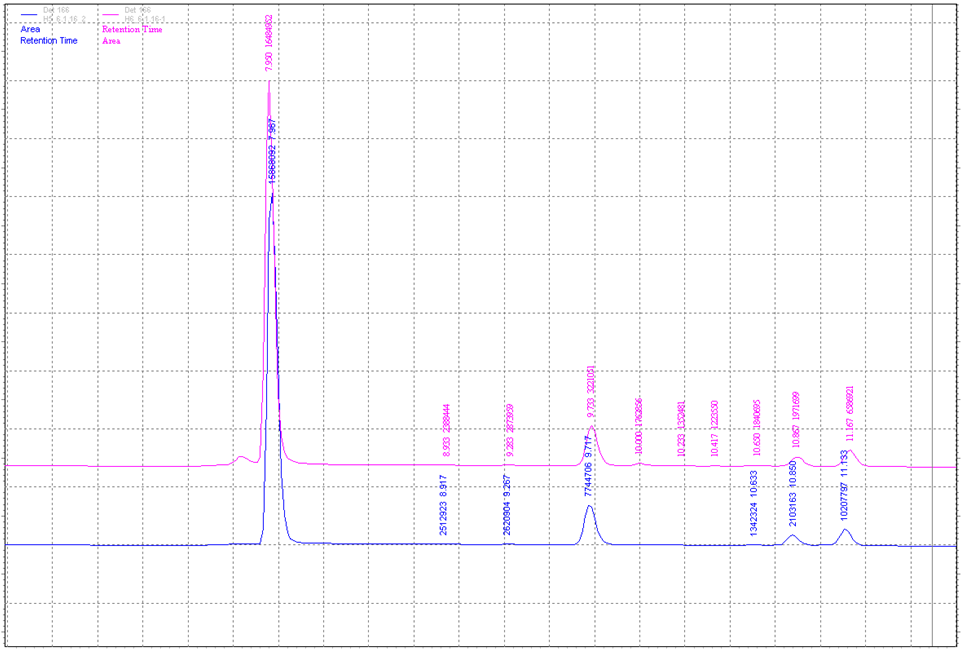 Experimental conditions
[NAD+] =200 mM
[H3K9 peptide] =25 mM
%DMSO= 0, 2%
[DHP1c]= 0, 50uM
Time points= 0, 30 min
Temp.= 37oC

__________  No 5U SIRT1
__________   Yes 5U SIRT1
SIRTainty Assay
__________  50uM DHP1c (no SIRT1)
__________   50uM DHP1c (yes SIRT1)
Product
 peak
SIRTainty assay on TeCan
Repeat JMC 2015 experiment in PMC-AT Lab
Experimental conditions
[SIRT1] =5U/reaction
[NAD+] =200 mM
[H3K9 peptide] =25 mM
[DHP1c] = 50uM
% DMSO= 2%
Time points= 0, 30 min
Temp.= 37oC
Gain (TeCan )=65
Operation procedure
The deacetylation reaction was initiated by addition of SIRT1 enzyme. The mix was incubated at 37oC for 30min. Developer was added upon the desired time point and incubated at room temperature for 30min avoiding light. Then read the sample on TeCan at Ex/Em=420nm/460nm.
Calculation details (Method A) : DAFU = AFU 60min – AFU 0min
Repeat JMC 2015 experiment in PMC-AT Lab
Experimental conditions
[SIRT1] =5U/reaction
[NAD+] =200 mM
[H3K9 peptide] =25 mM
[DHP1c] = 50uM
% DMSO= 2%
Time points= 0, 30 min
Temp.= 37oC
Gain (TeCan )=65
Operation procedure
The deacetylation reaction was initiated by addition of SIRT1 enzyme. The mix was incubated at 37oC for 30min. Developer was added upon the desired time point and incubated at room temperature for 30min avoiding light. Then read the sample on TeCan at Ex/Em=420nm/460nm.
Calculation details (Method B) : 
DAFU = DAFU_60min – DAFU_0min
DAFU_0min = AFU(with SIRT1) – AFU(without SIRT1) at 0min time point
DAFU_60min =AFU(with SIRT1) – AFU(without SIRT1) at 60min time point